তোমাদের সবাইকে স্বাগত জানাচ্ছি।
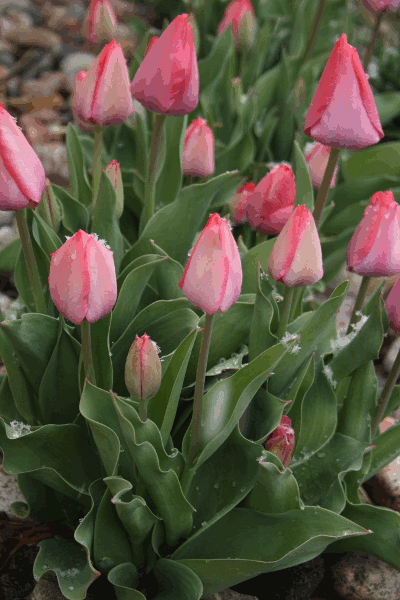 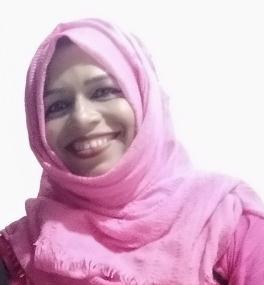 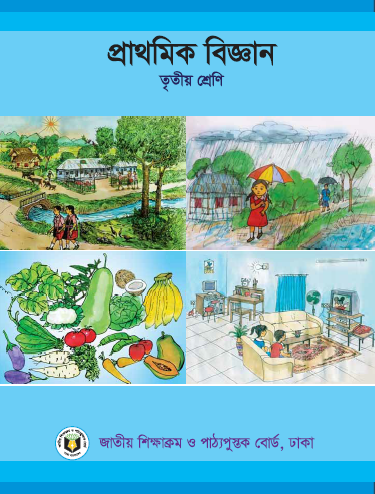 পরিচিতি
মোছাঃ লাইজু বেগম 
সহকারি শিক্ষক
রতনপুর সরকারি প্রাথমিক বিদ্যালয়
বানিয়াচং, হবিগঞ্জ।
০১৭২৩৫৫৮৬৪০
শ্রেণী-৩য়
বিষয়-প্রাথমিক বিজ্ঞান
পাঠ - জীবনের জন্য পানি 
অধ্যায়: ৪ 
সময়ঃ ৩০ মিনিট
শিখনফল
এই পাঠ শেষে শিক্ষার্থীরা...
৩.১.১ মানুষের জন্য পানির গুরুত্ব বর্ণনা করতে পারবে । 
৩.৪.১ পানি অপচয়ের পরিণাম সম্পর্কে বলতে পারবে ।
ছবিতে কী কী দেখতে পাচ্ছো ?
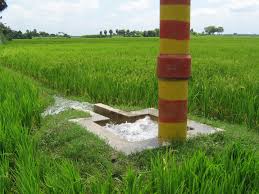 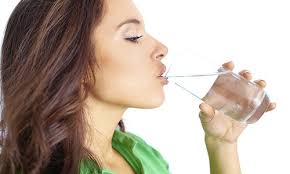 জমিতে কী দিয়ে সেচ দেওয়া হয়?
মানুষটি কী করছে?
ছবিতে আরো কী কী দেখতে পাচ্ছো ?
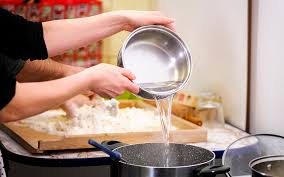 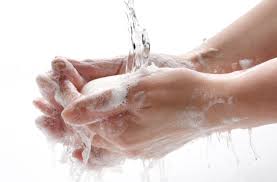 হাত ধুতে কী লাগে?
রান্না করতে কী লাগে?
এই গুলিই হচ্ছে পানির ব্যবহার
আমাদের আজকের পাঠ
পানির ব্যবহার
আচ্ছা, তোমরা কী বলতে পারো আমাদের জীবনে পানির কেন এত গুরত্ব?
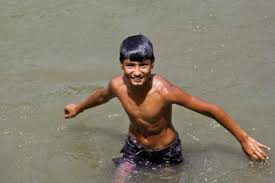 আমরা পানি দিয়ে গোসল করি।
পিপাসা পেলে আমরা পানি পান করি।
হ্যাঁ, পানি ছাড়া আমরা বাঁচতে পারি না।এমন কি কোন প্রাণীই বাঁচতে পারে না।
যেমন -  নিচের ছবিগুলি লক্ষ্য করিঃ
ছবিতে আরো কী কী দেখতে পাচ্ছো ?
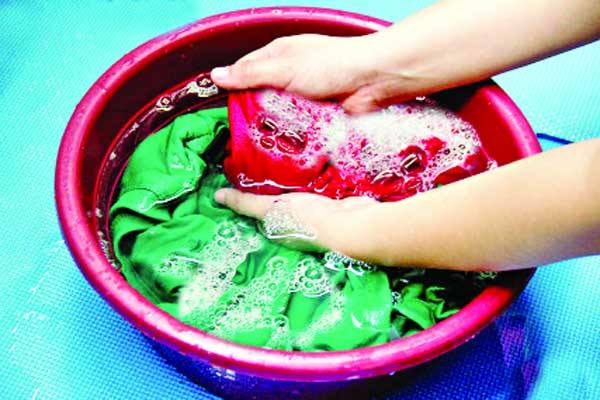 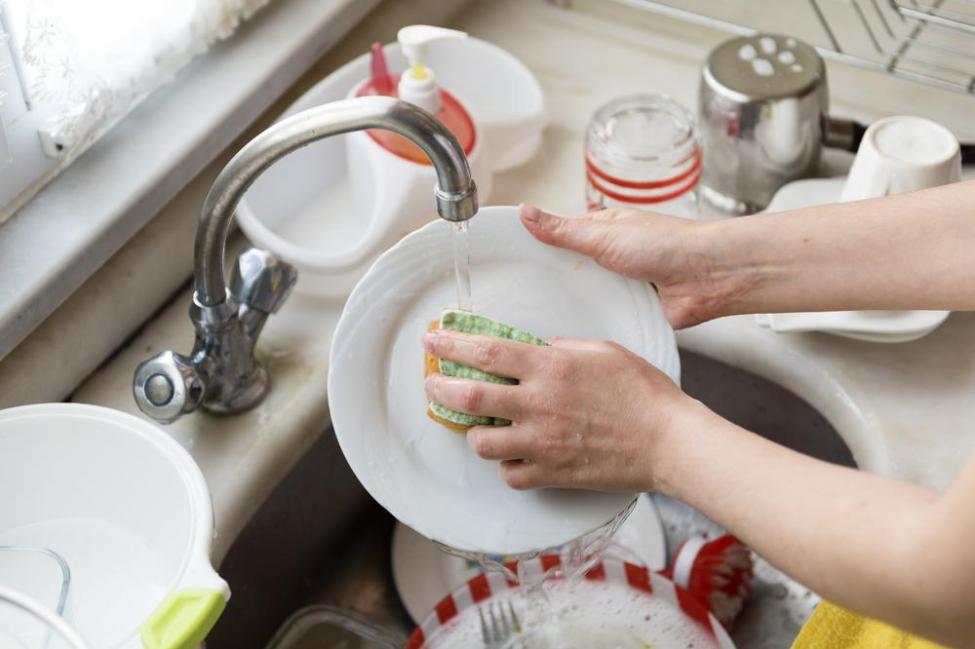 পানি দিয়ে আমরা জামা কাপড় ধুই
পানি দিয়ে আমরা থালা বাসন ধুই।
ছবিতে আরো কী কী দেখতে পাচ্ছো ?
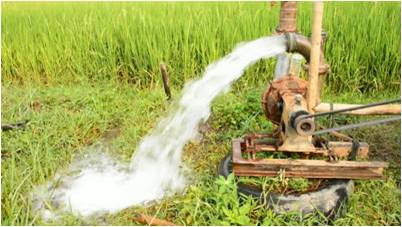 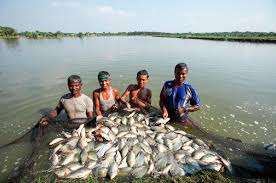 ভাল ফলনের ক্ষেতে সেচ দিতে হয়।
মাছ চাষের জন্য পানির দরকার
দেখি, শুনি এবং বলি
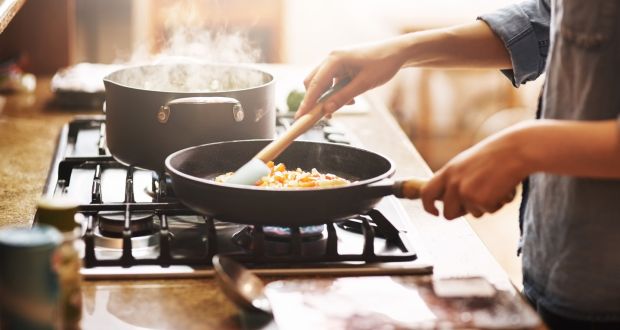 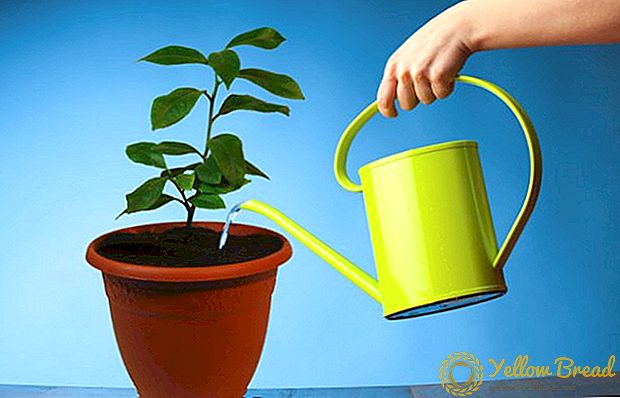 পানি ছাড়া উদ্ভদ বাঁচে না।
রান্না করতে পানি লাগে
সুতরাং, পানিই আমাদের জীবন
জোড়ায় কাজঃ  তোমার খাতায় পর্দায় দেখানো ছকের মতো একটি
ছক তৈরী কর এবং ছকে পানির বিভিন্ন ব্যবহার লেখ।
আর এভাবেই পানির অপচয় হয়।
নিচের ছবিতে আরো কী কী দেখতে পাচ্ছো ?
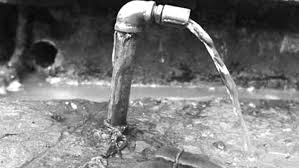 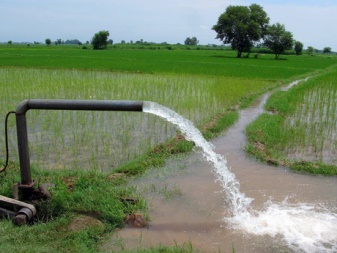 প্রয়োজনের অতিরিক্ত সেচ দেওয়া
অযথা পানির কল ছেড়ে রাখা হয়েছে।
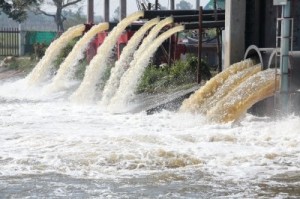 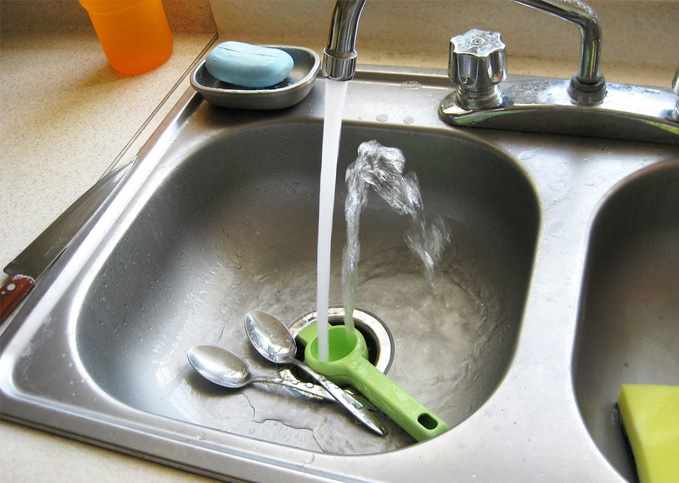 প্রয়োজনের অতিরিক্ত পানি শিল্প-কারখানায় ব্যবহার করা হয়।
অযথা পানির কল ছেড়ে রাখা হয়েছে।
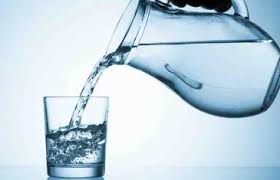 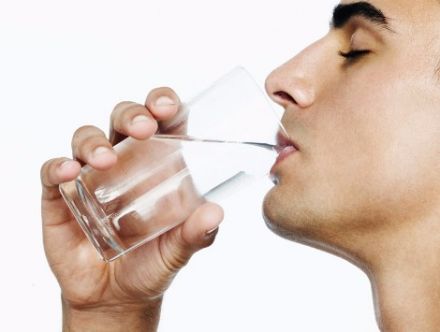 পৃথিবীতে প্রাকৃতিক সম্পদ সীমিত পরিমানে রয়েছে। পানি একটি প্রাকৃতিক সম্পদ। স্বাদু পানির পরিমান খুবই কম। তাই পানি সংরক্ষণ করা প্রয়োজন।
তোমরা কী বলতে পারো আমরা কিভাবে পানির অপচয় রোধ করতে পারি?
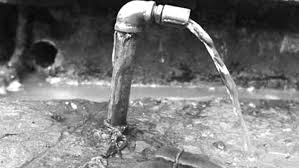 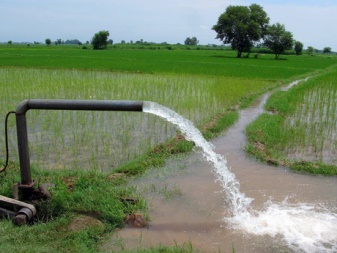 অযথা পানির কল ছেড়ে রাখব না।
জমিতে অতিরিক্ত সেচ দেব না
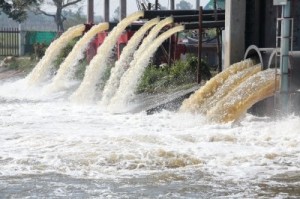 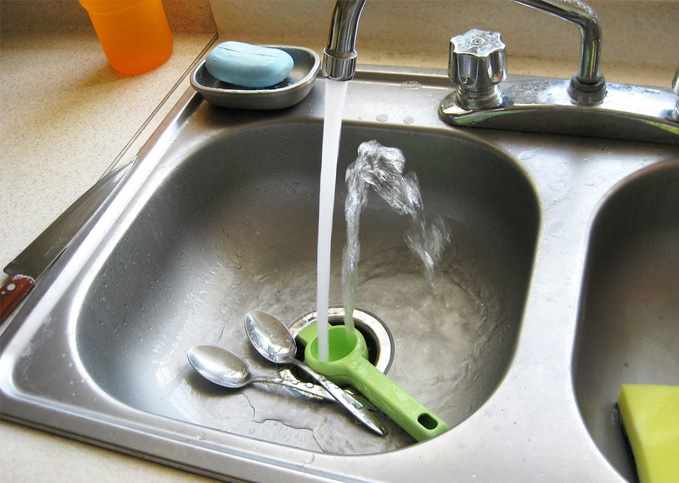 শিল্পে পানির অপচয় করব না
পানির কল ছেড়ে রাখব না।
একক কাজ
আমরা কিভাবে পানি অপচয় বন্ধ করতে পারি ?৩টি বাক্যে লেখ।
তোমরা কী বলতে পারবে,আমরা কেন পানি অপচয় করব না?
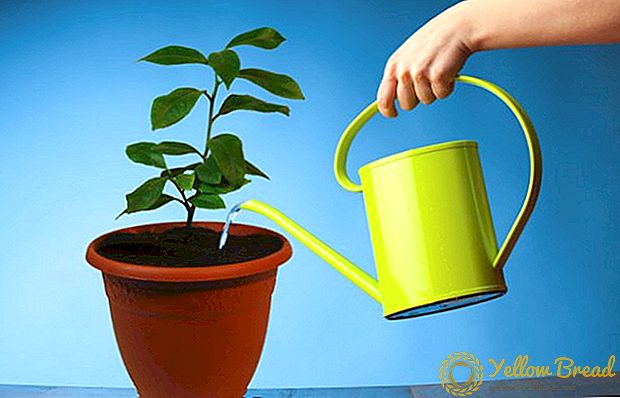 পানি অপচয় করলে এক সময় আমাদের কাছে ---
উদ্ভিদের বাঁচার জন্য পানি পাবে না।
পান করার পানি পাওয়া যাবে না
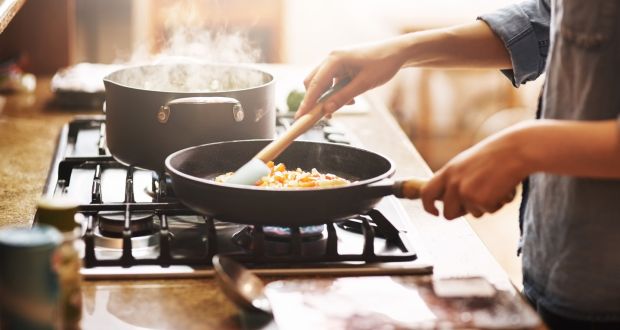 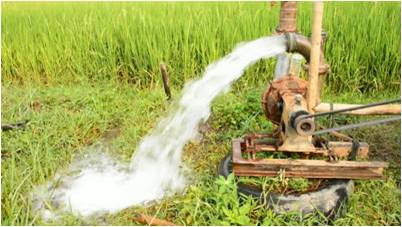 সেচের জন্য পানি পাওয়া যাবে না।
দৈনন্দিন কাজের জন্য পানি থাকবে না।
দলীয় কাজঃ
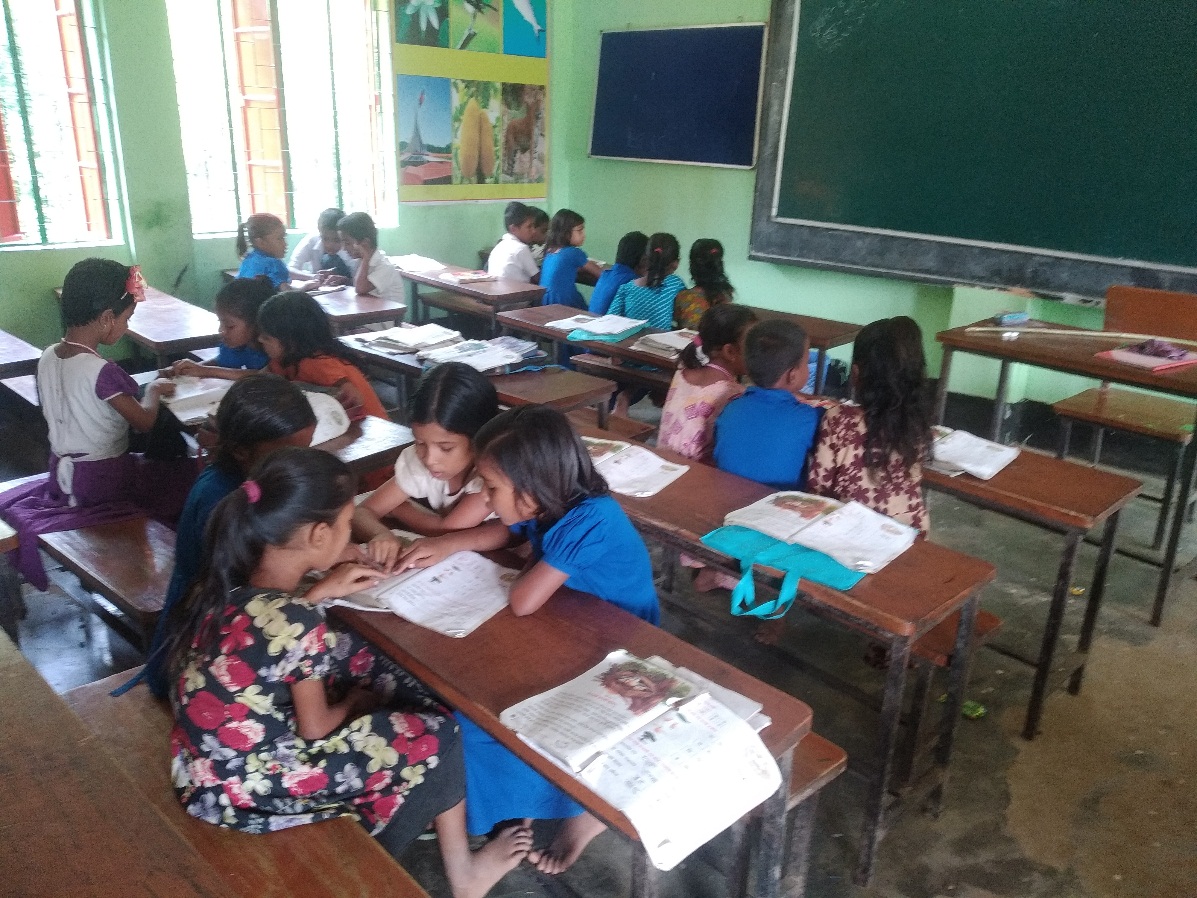 পানির অপচয় রোধ না করলে আমাদের কী ক্ষতি হতে পারে,দলে আলোচনা করে ৪টি বাক্যে লিখ।
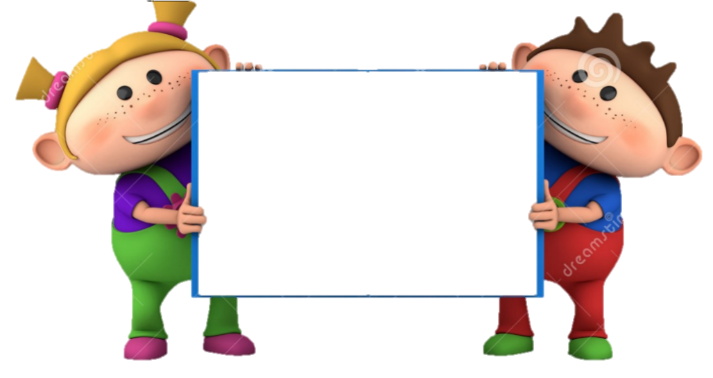 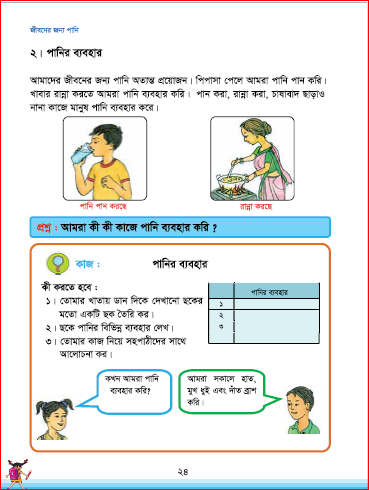 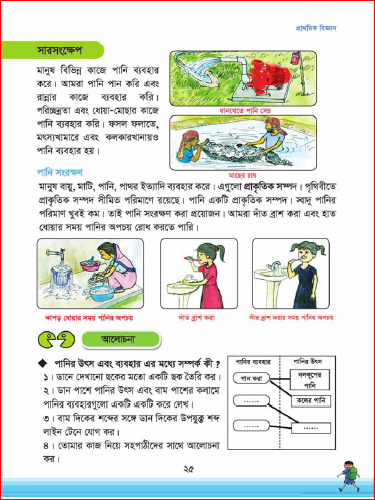 তোমার প্রাথমিক বিজ্ঞান বইয়ের ২৪ এবং ২৫ পৃষ্ঠা খোলো এবং মনোযোগ 
সহকারে পড়ো।
মূল্যায়নঃ
পানির ৫টি ব্যবহার লেখ।
বাড়ির কাজঃ
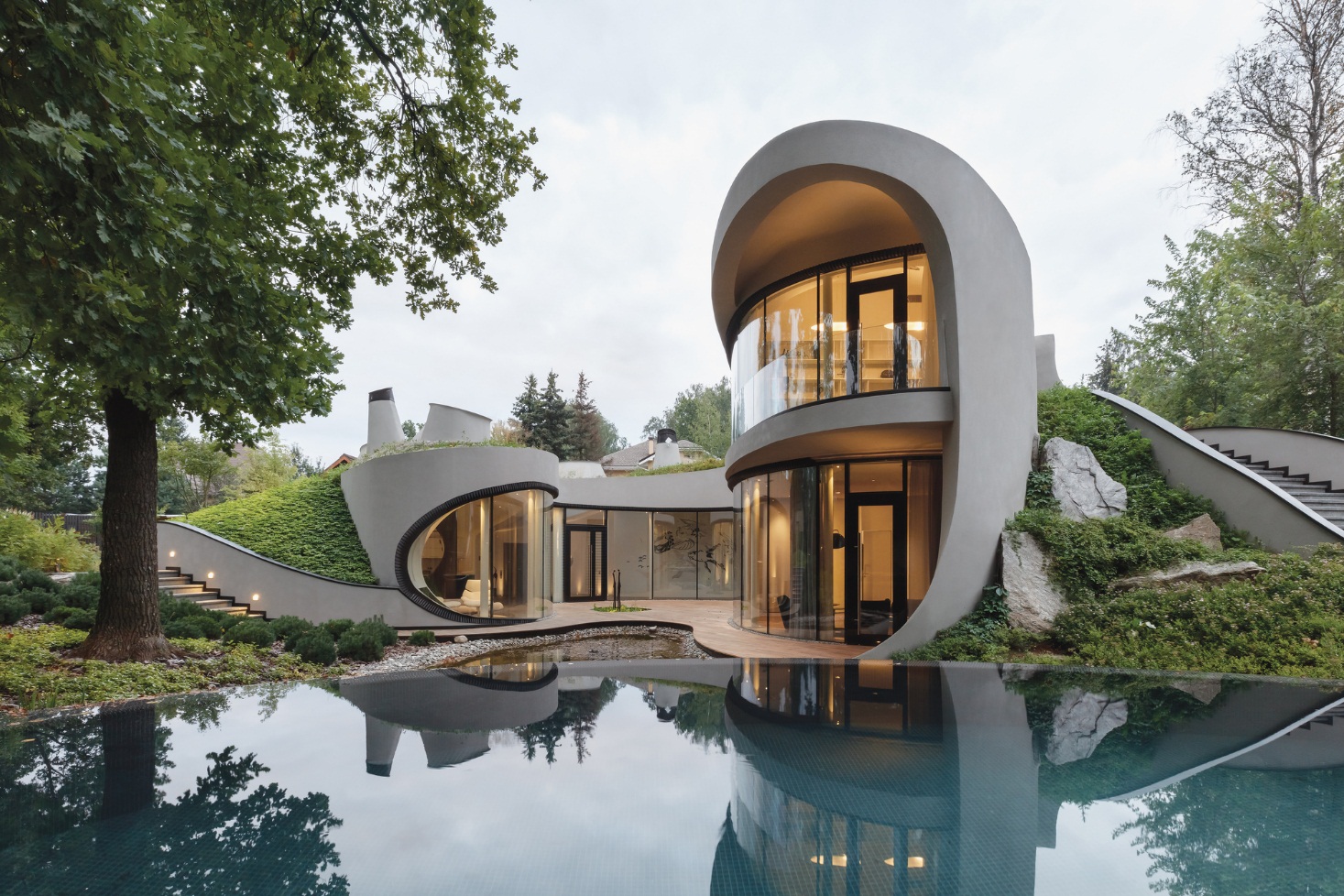 পানি সংরক্ষণে তোমার বাড়ীতে তুমি কী কী কাজ করবে পরের
 ক্লাসে লিখে আনবে।
অনেক অনেক ধন্যবাদ। ভালো থেকো সবাই
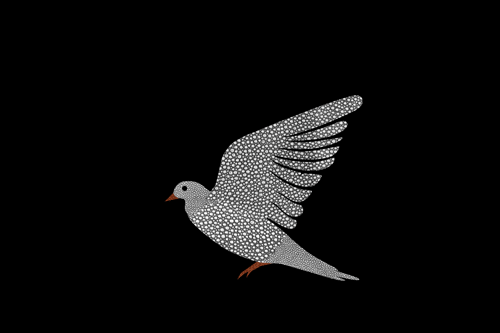